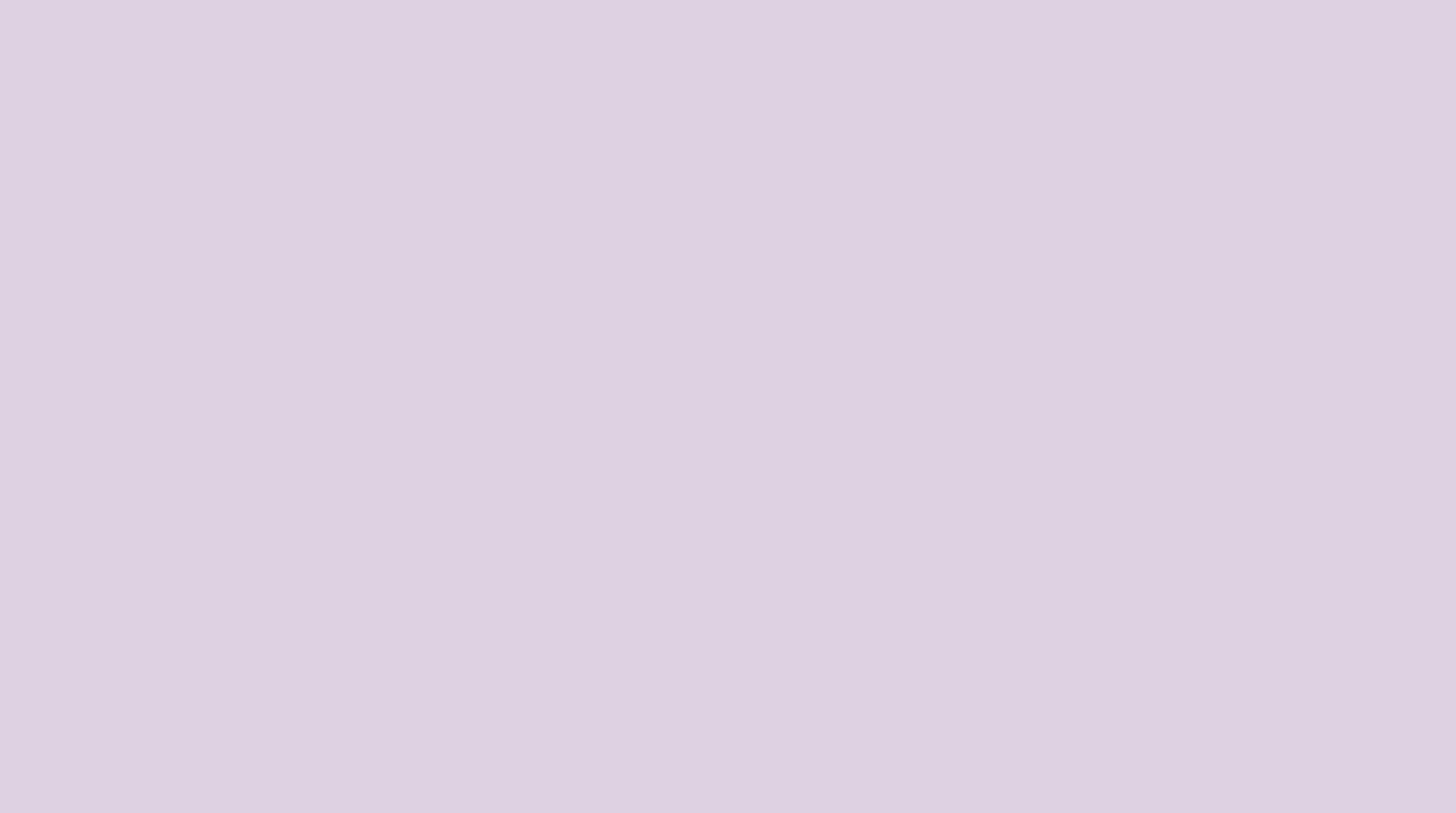 ESCUELA NORMAL DE EDUCACIÓN PREESCOLAR
LENGUAJE Y COMUNICACIÓN

Los marcos de referencia y las decisiones didácticas de los docentes

EVIDENCIA DE LA TERCERA UNIDAD: CUADRO ANALÍTICO DE LAS ORIENTACIONES DIDÁCTICAS DEL PROGRAMA DE PREESCOLAR EN EL CAMPO FORMATIVO DE LENGUAJE Y COMUNICACIÓN
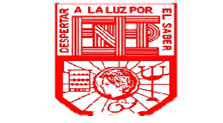 Semestre: 1   Sección: C
Alumnas:
Sofia Jacqueline Ramos Treviño      N.L: 19 
Carolina Elizabeth Martínez González:   N.L:15 
Nombre del maestro:
 SILVIA BANDA SERVIN
Saltillo, Coahuila, México.      03/01/2022
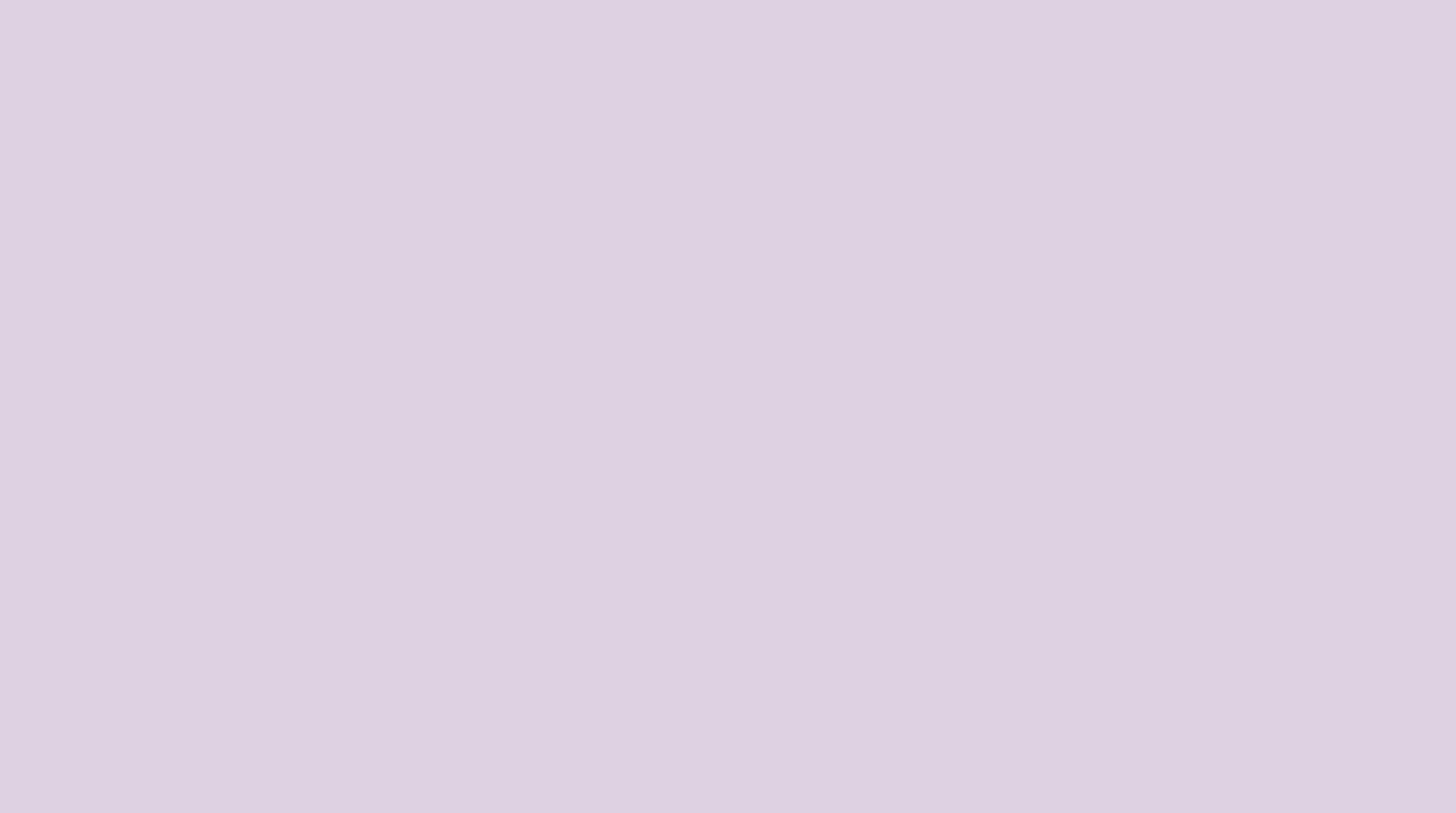 INTRODUCCIÓN
 En este trabajo se verá acerca de las orientaciones didácticas y sus elementos orientados para el aprendizaje de los alumnos, en cada uno se explicara su concepto, que se recomienda para que este se lleve a cabo con mayor facilidad, y por último, se relacionará con disciplinas y/o nociones teóricas que pueden fundamentar estas orientaciones. Por otra parte, se destacará los autores de Delia Lerner y Mirna Castedo, y se podrá observar como describe cada uno el concepto de las modalidades de trabajo, pero enfocado en los proyectos.
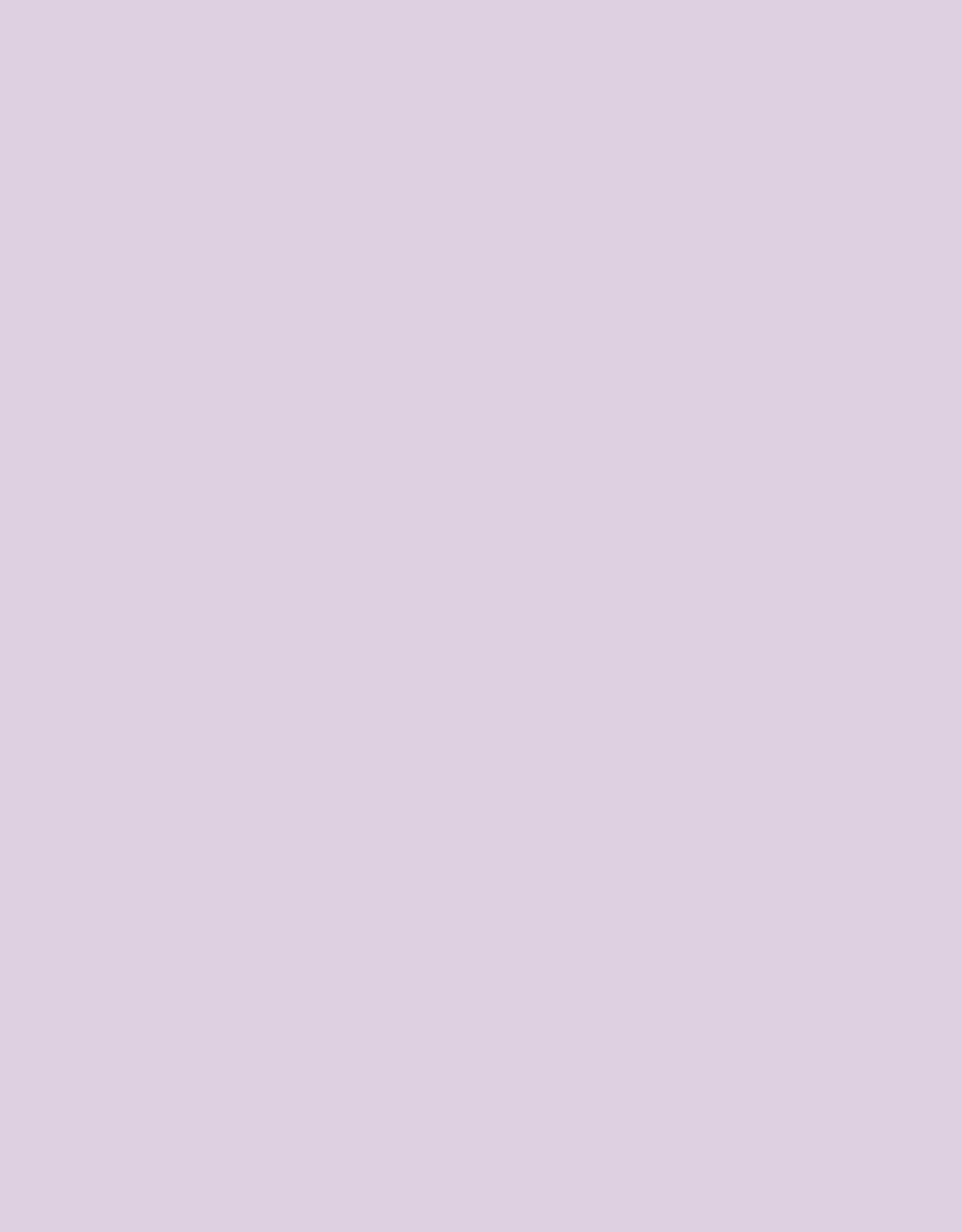 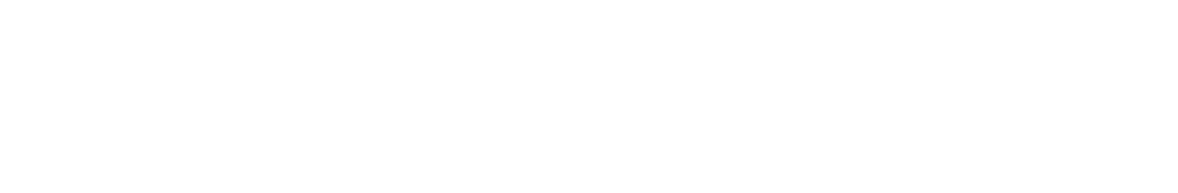 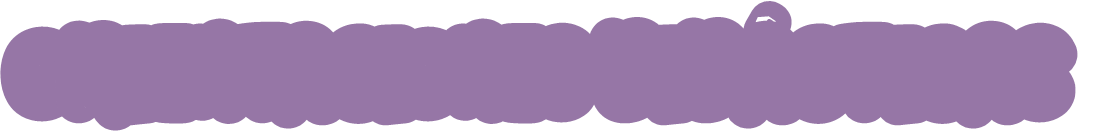 DISCIPLINAS Y / O NOCIÓN TEÓRICAS QUE PUEDEN FUNDAMENTAR ESTA ORIENTACIÓN
CONCEPTO
¿Qué SE RECOMIENDA?
ELEMENOS ORIENTADOS
Lerner favorece el desarrollo de estrategias de autocontrol de la lectura y la escritura por parte de los alumnos y abre las puertas de la clase a una nueva relación entre el tiempo y el saber
-MODALIDADES DE TRABAJO: PROYECTOS
M. CASTEDO
D. LERNER
Cognosocial
conjuntos de actividades articuladas entre sí y que impliquen relaciones claras entre los niños, los contenidos y usted, con la finalidad de construir aprendizajes
SITUACIÓN DIDÁCTICA
A) PROGRAMA
Ecologista
los niños pueden resolver individualmente lo que se plantea, interactuar en grupo o efectuar actividades
ESTRATEGIAS PARA FAVORECER APRENDIZAJES
Teoría ecologista
Se recomienda el juego ya que es una forma para interactuar con objetos y socializar con otras personas.
DECISIONES PEDAGÓGICAS
Se recomienda que los alumnos vivan experiencias desafiantes para que se promueva el avance de los campos y áreas propuestas por el programa
Psicoanalista
se toman decisiones pedagógicas para la organización del trabajo.
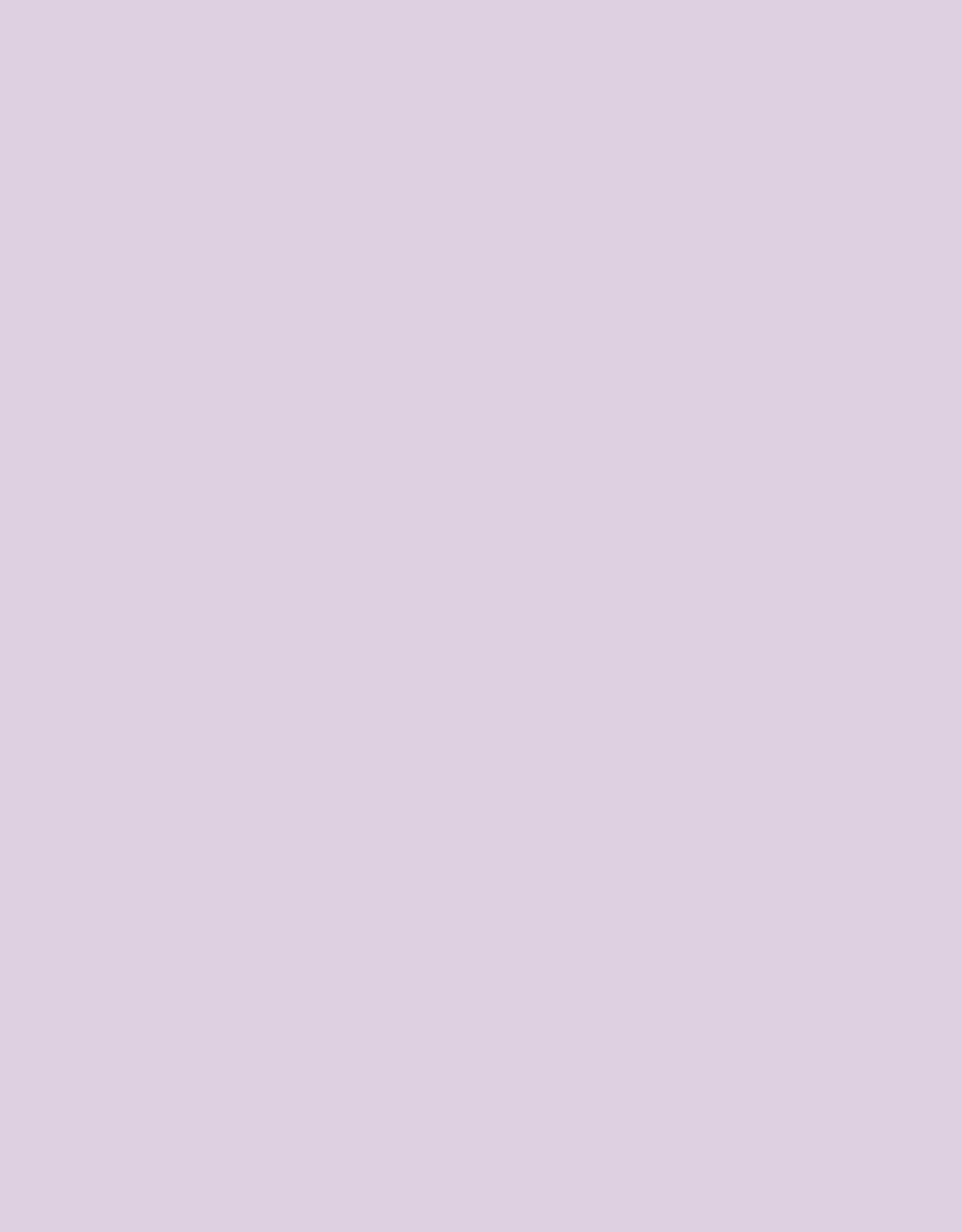 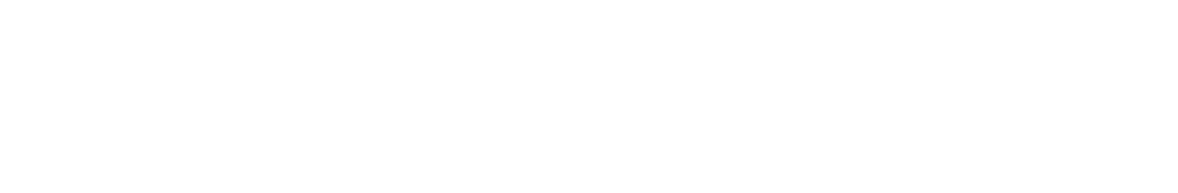 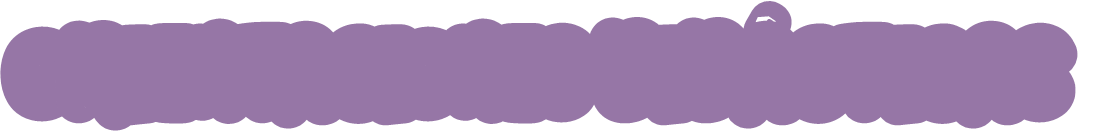 DISCIPLINAS Y / O NOCIÓN TEÓRICAS QUE PUEDEN FUNDAMENTAR ESTA ORIENTACIÓN
CONCEPTO
¿Qué SE RECOMIENDA?
ELEMENOS ORIENTADOS
Se recomienda que los niños planteen y anticipen estrategias, soluciones, hipótesis, comentarios de manera clara para lo que sepan que resolverán
Constructivista
LA CONSIGNA
La consigna es la actividad que se propone a los niños. Es de diferente índole en función del aprendizaje que se quiera propiciar
Se recomienda que se tome nota de las estrategias que utilicen los alumnos
Constructivista
INTERVENCIÓN DIDÁCTICA
Se revisa los trabajos de los niños  detectando la dificultades y obstáculos  que se presenten al alumno.
Que los niños ( de manera individual o en equipos) desarrollen su capacidad de expresar, comentar y reflexionar sobre las maneras de analizar 
o resolver la situación que aparecieron en el grupo
Retome las condiciones de organización del grupo establecidas en la consigna, específicamente cuando trabajen en parejas o equipos
PUESTA EN COMÚN DE RESULTADOS Y HALLAZGOS
conductivista
Psicoanalítica
PLANIFICACIÓN
conjuntos de actividades articuladas entre sí y que impliquen relaciones claras entre los niños, los 
contenidos
fundamentades un conjunto de supuestos osque la educadora considera pertinentes y viables para que niñas y niños avancen en su proceso de aprendizaje
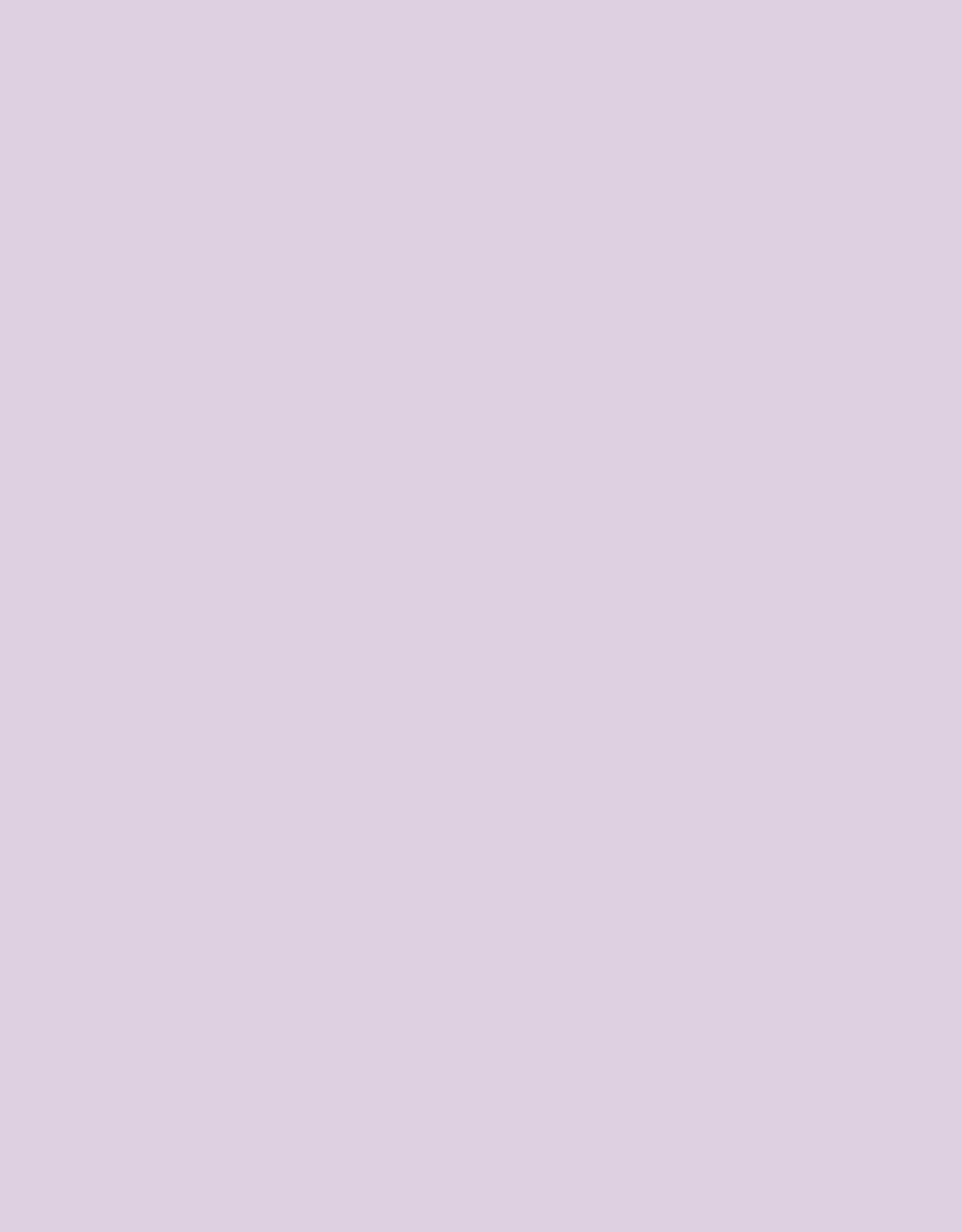 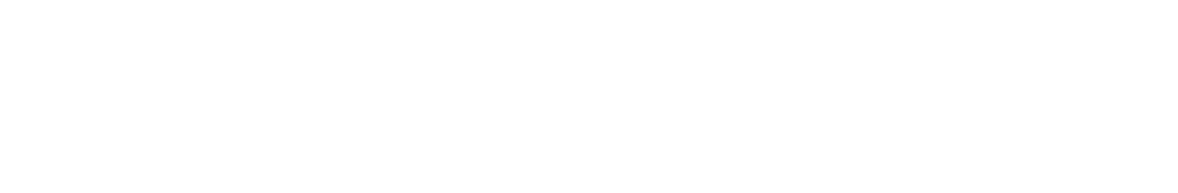 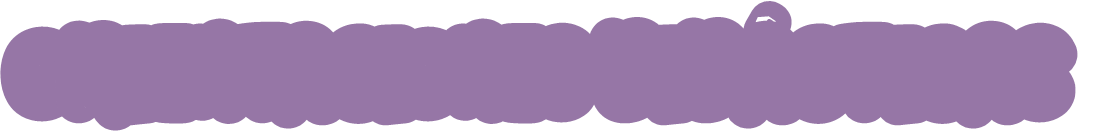 DISCIPLINAS Y / O NOCIÓN TEÓRICAS QUE PUEDEN FUNDAMENTAR ESTA ORIENTACIÓN
ELEMENOS ORIENTADOS
CONCEPTO
¿Qué SE RECOMIENDA?
manifiesta cada niño en relación con los Aprendizajes esperados, sus características y rasgos personales, condiciones de salud física y algunos aspectos de 
su ambiente familiar
conductivista
SUGERENCIAS PARA LA PLANIFICACIÓN DEL TRABAJO
identificar en qué se requiere avanzar y los aspectos en los que se requiere trabajo sistemático
contar con información confiable y clara acerca de su 
desempeño en las situaciones didácticas en que participan con su grupo
valorar los aprendizajes de los alumnos, identificar las condiciones que influyen en el aprendizaje y mejorar el proceso docente y otros aspectos del proceso escolar.
EVALUACIÓN
Psicoanalítica
EV. DIAGNÓSTICA: Se hace un conjunto de actividades o situaciones para conocer a los alumnos y planear trabajos  
EV. FORMATIVA: Registre de manera permanente información sobre el desempeño de los niños en sus expedientes personales
EV. DIAGNÓSTICA
EV. FORMATIVA
Constructivista
se deben establecer periodos para valorar avances y dificultades e involucrar a las familias para determinar en conjunto acciones para la mejora
Psicoanalítica
La información relevante que sirve para documentar el proceso de avances de cada niño 
del grupo.
EXPEDIENTE PERSONAL
Las necesidades educativas especiales o con discapacidad, incluyendo la evaluación psicopedagógica.
Registrar los datos  que permitan la practica y la reflexión
Constructivista
el instrumento donde se registra notas sobre el trabajo cotidiano sobre circunstancias escolares influyendo en el desarrollo del trabajo
DIARIO DE TRABAJO
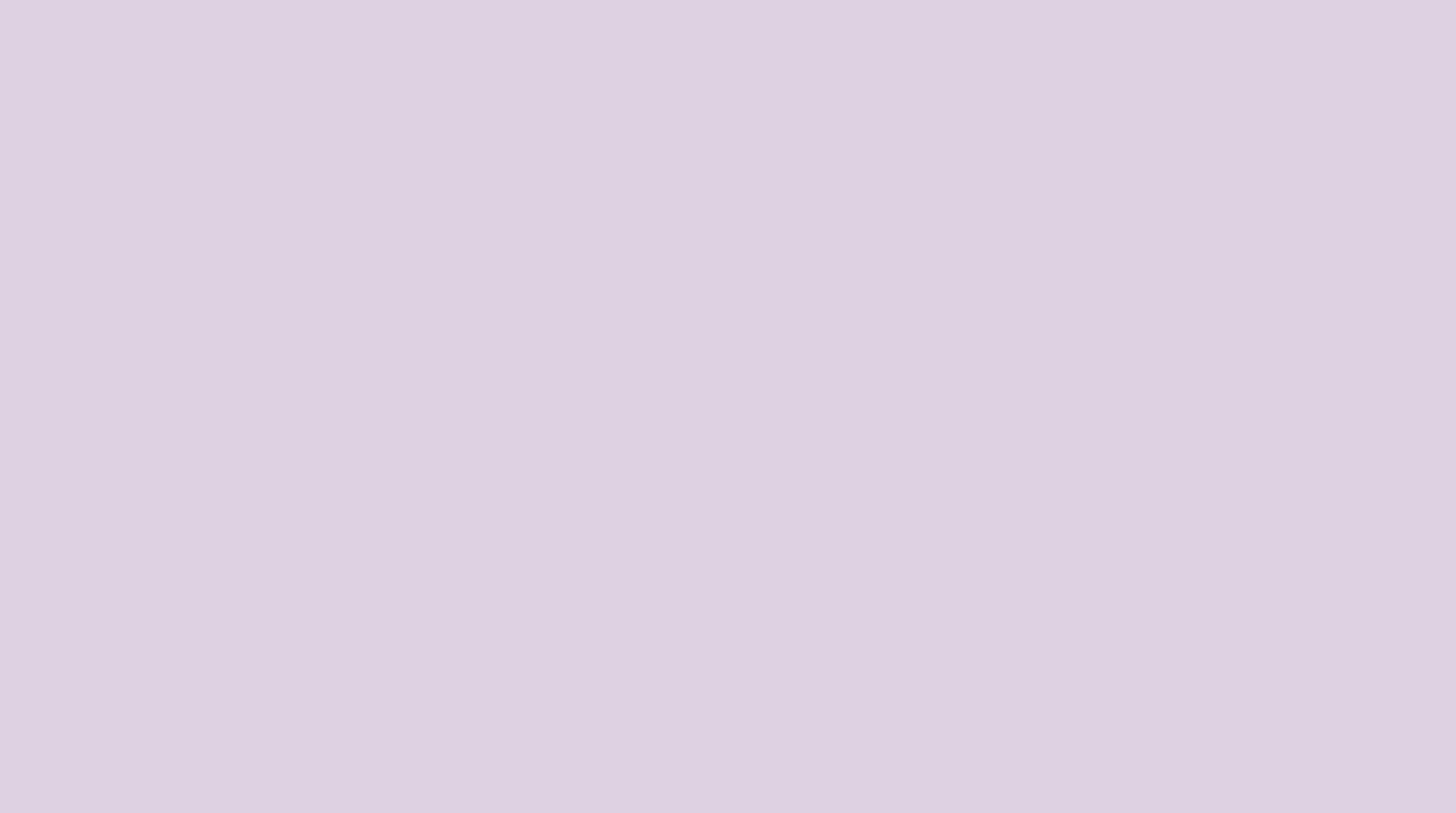 NOTA REFLEXIVA
 En el trabajo en general, se pudo realizar muy bien, ya que hubo buena comunicación entre las participantes del equipo; en cambio, para realizar el cuadro, hubo algunas dudas acerca de la información requerida, pero no nos impidió seguir adelante con el trabajo. Se establecieron las competencias como metas al realizar el trabajo para mejorar y completar de este. Y por consiguiente, nosotras como alumnas poder ir mejorando en las redacciones, en establecer relaciones entre conceptos y contenidos y programas del plan de estudios, y emplear los medios tecnológicos y las fuentes de información científicas disponibles para mantenerse actualizado. Ahora bien, mientras se estuvo investigando y obteniendo información, nos dimos cuenta acerca de muchas cosas sobre el aprendizaje y el como se lleva a cabo desde el principio del curso hasta el final de este, que es la evaluación de los alumnos. Algunas estrategias para poder favorecer los aprendizaje sobre esperados en las actividades. Como se planifican las actividades de diario para los alumnos y ver el avance de cada uno de ellos, y algunas sugerencias para la planificación del trabajo, entre otras cosas más.